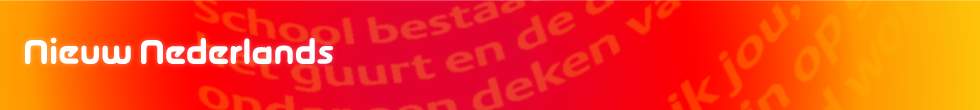 Hoofdstuk 4 Taalverzorging
Formuleren: trappen van vergelijking en als/dan
© Noordhoff Uitgevers bv 2015 					4 gt	2F
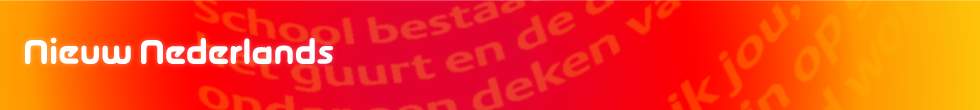 De trappen van vergelijking
Er zijn drie trappen van vergelijking: de stellende trap, de vergrotende trap en de overtreffende trap. 


De stellende trap schrijf je zo simpel mogelijk.
Voetballen vind ik leuk.
Mijn broertje is dapper.
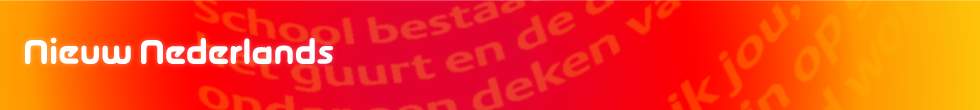 De trappen van vergelijking
De vergrotende trap maak je door -er of -der achter het woord te zetten.
Basketballen vind ik leuker.
Mijn moeder is dapperder.


De overtreffende trap maak je door het voor het woord en 
	-st achter het woord te zetten.
Volleyballen vind ik het leukst.
Ik ben het dapperst.
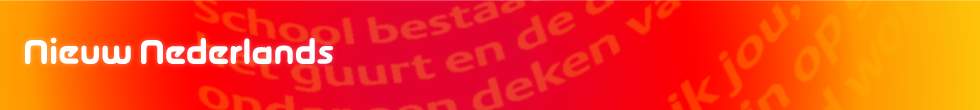 Als of dan?
Je gebruikt als bij een stellende trap.
Ik vind voetbal net zo leuk als basketbal.
Mijn broertje is even dapper als ik.

Je gebruikt dan bij een overtreffende trap.
Ik vind volleybal leuker dan voetbal.
Ik ben dapperder dan mijn moeder.
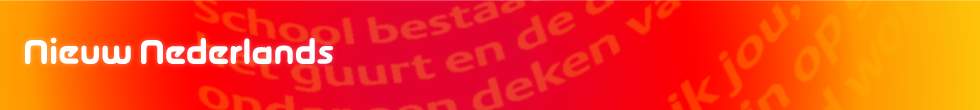 Oefenen
Kies de juiste woorden.
Deze trui vind ik mooi/mooier als/dan die.
Boontjes vind ik net zo lekker/lekkerder als/dan doperwten.
Onze televisie is even groot/groter als/dan jullie televisie.
Mijn scooter rijdt snel/sneller als/dan die van jou.
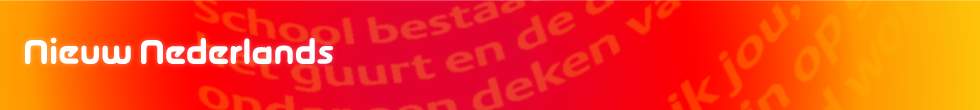 Ik of mij?
Hij is groter dan ik/mij.

Kies je ik of mij?

Hij is groter dan ik/mij ben.

Kies je ik of mij?

Als je de zin (in gedachten) aanvult, hoor je of je ik of mij in moet vullen.
dus ook
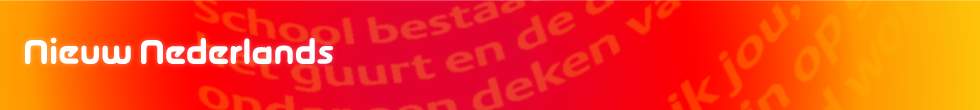 Oefenen
Vul de zin aan en bepaal welk woord je in moet vullen.

Esther kan veel beter tennissen dan jij/jou.
Esther kan veel beter tennissen dan jij (kan).

Ik denk dat ik net zo snel ren als hij/hem.
Ik denk dat ik net zo snel ren als hij (rent).

Mijn hamster heeft jou vaker gebeten dan ik/mij.
Mijn hamster heeft jou vaker gebeten dan (hij) mij (gebeten heeft).
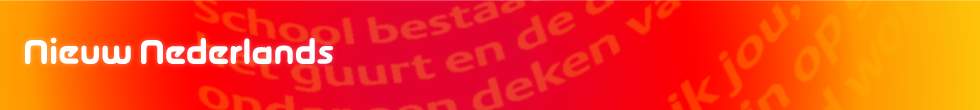 Wat heb je nu geleerd?
Je kent de trappen van vergelijking.

Je weet hoe je de trappen van vergelijking schrijft.

Je weet wanneer je als of dan moet gebruiken.

Je weet welk woord er na als of dan moet komen.